«Поделки из бросового материала»
часть 1
История елочной игрушки
Почему украшают елку.
2.История  новогодней игрушки.
Для большинства людей встреча Нового года - самый любимый праздник.Новый год называют волшебным, загадочным, удивительным, неповторимым, чарующим. Люди ожидают очередного чуда, светлой сказки, нового счастья... Этот праздник неизменно сопровождается радостными хлопотами и заботами. В эту пору все мы пытаемся по совместительству работать волшебниками, чародеями, добрыми феями...
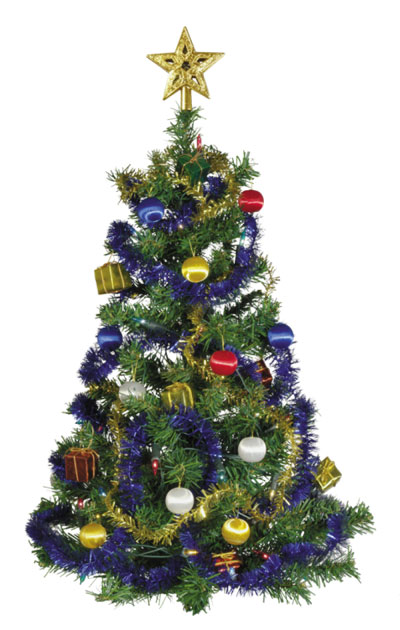 История новогодней игрушки
История украшения деревьев к празднику уходит во времена царствования фараонов.
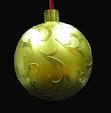 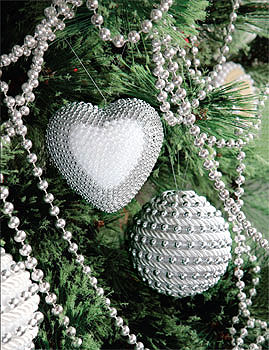 Первая ёлочная игрушка,стеклянный шар появилась в Саксонии в XVI веке
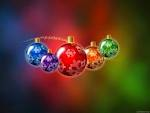 В Россию обычай отмечать Новый год привез из Германии Пётр I; первые в России новогодние праздники были устроены, согласно царскому указу, в 1700 году.
Ёлочные украшения — шары или фигурки животных, человека, предметов быта, которыми наряжают новогоднюю ёлку. Помимо игрушек, ёлка украшается сладостями, фруктами и орехами.
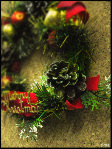 Первое в России специализированное стеклянное ёлочное производство открыли под Клином, в имении князя Меньшикова, в начале XIX века.
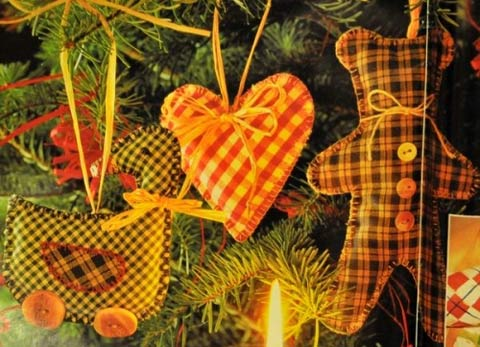 На Руси первые ёлочные игрушки делали из тряпок, соломы, цветных ленточек, а уже позднее из бумаги и фольги.
Снегирь из ниток
Для изготовления этой игрушки нам понадобится:
серые, чёрные, красные вязальные нитки,
 вата или синтепон,
 прямоугольный лист плотного картона размером 20х14 см
Наматываем 50 - 60 витков чёрной нитью вокруг длинной стороны прямоугольника. Разрезаем пополам.
А теперь обмотаем вокруг короткой стороны 40 витков красной нити. Аналогично намотаем серую нить.
Соединяем концы пучков так, чтобы один подхватил другой «под ручку» . А серый пучок перевязываем пополам.
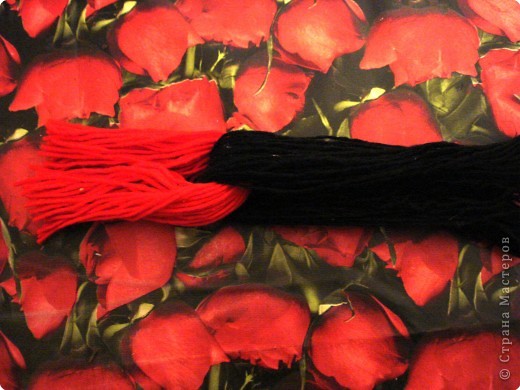 Накладываем красный пучок на чёрный посредине
Обхватываем серым пучком ватный шарик распределяя ниточки по всему животику птицы. Можно перехватить хвостик сзади ниточкой, но я этого не делаю.
Чёрные нитки укладываем так, чтобы образовалась головка и спина, а из красных формируем бока
Завязываем хвостик. Затем подсовываем ниточку, формируя головку. Завязываем не туго (т.к. голова у снегиря слабо выражена), делаем петельку для подвески. Вклеиваем клюв - подсолнечную семечку и глазки - бусинки или бисер, крупу. Вот и готова наша елочная игрушка, которую мы сделали своими руками  из  подручного материала.